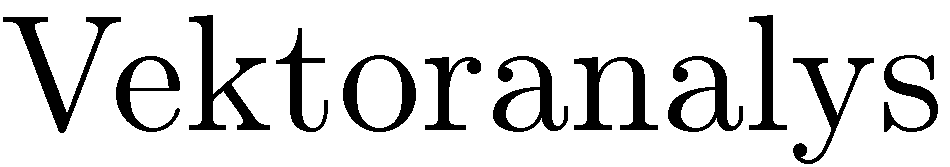 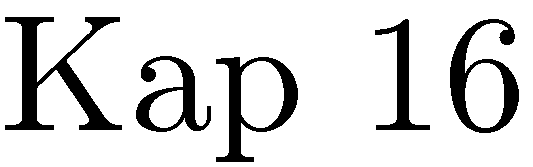 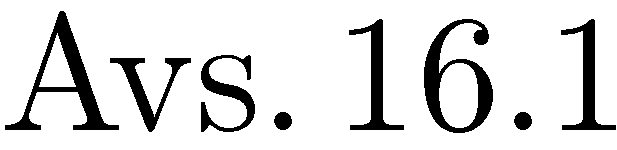 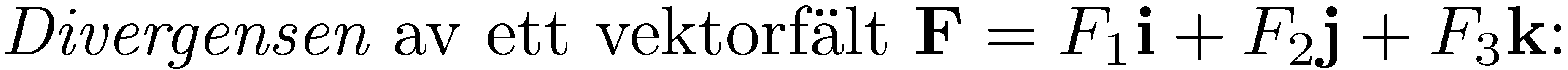 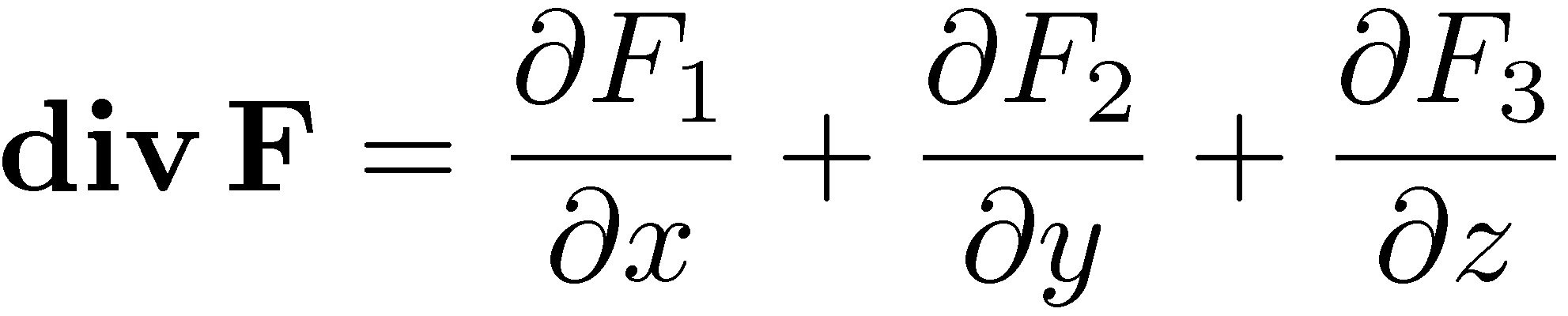 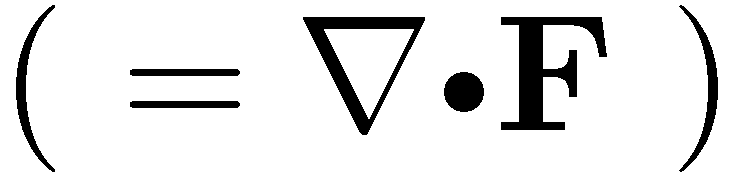 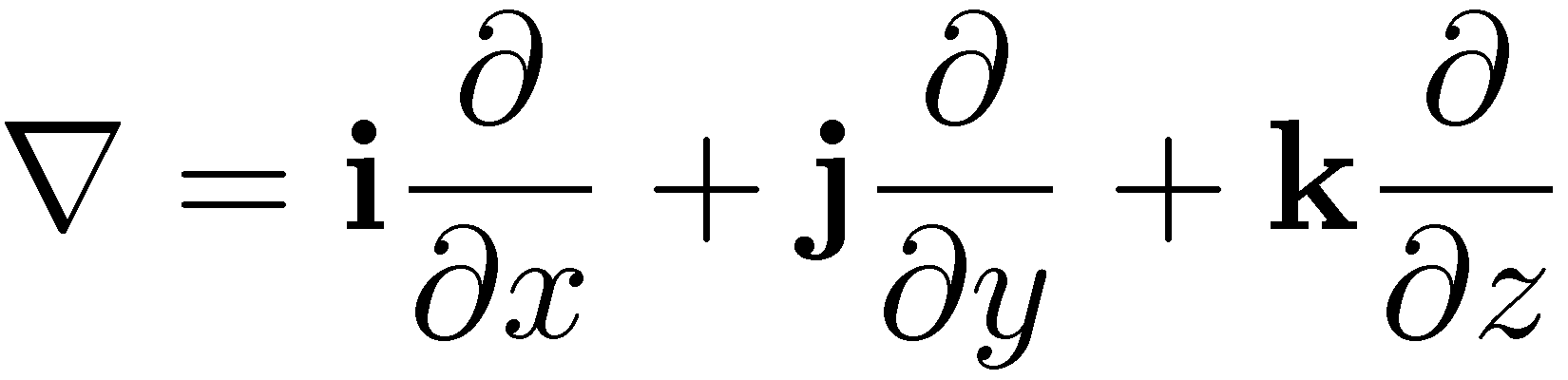 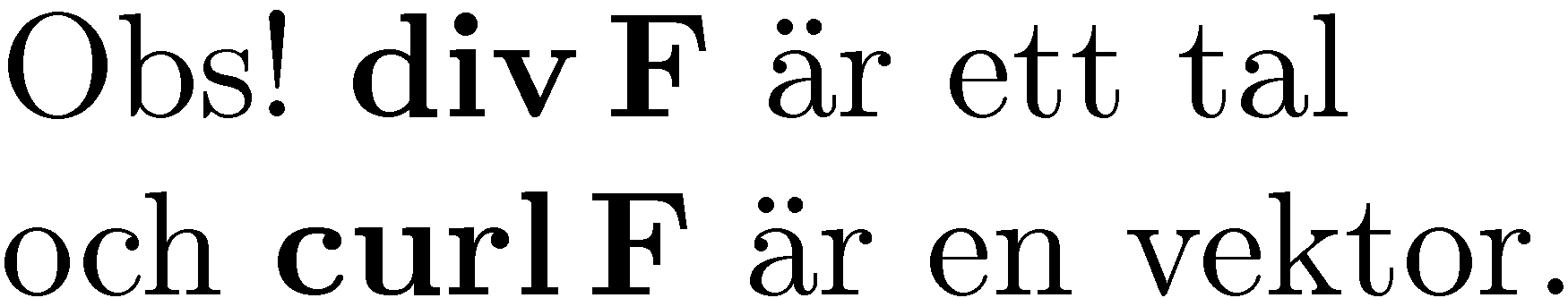 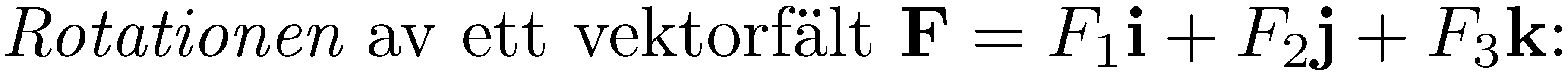 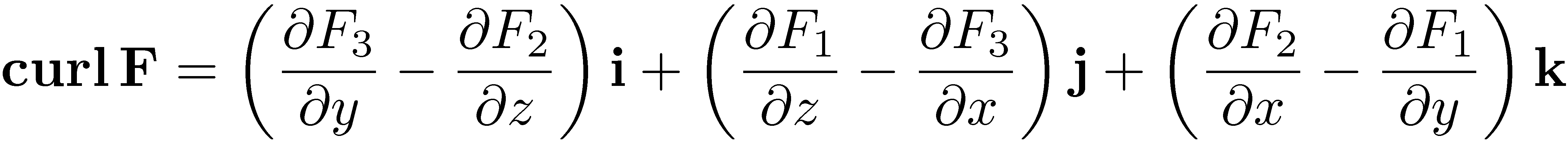 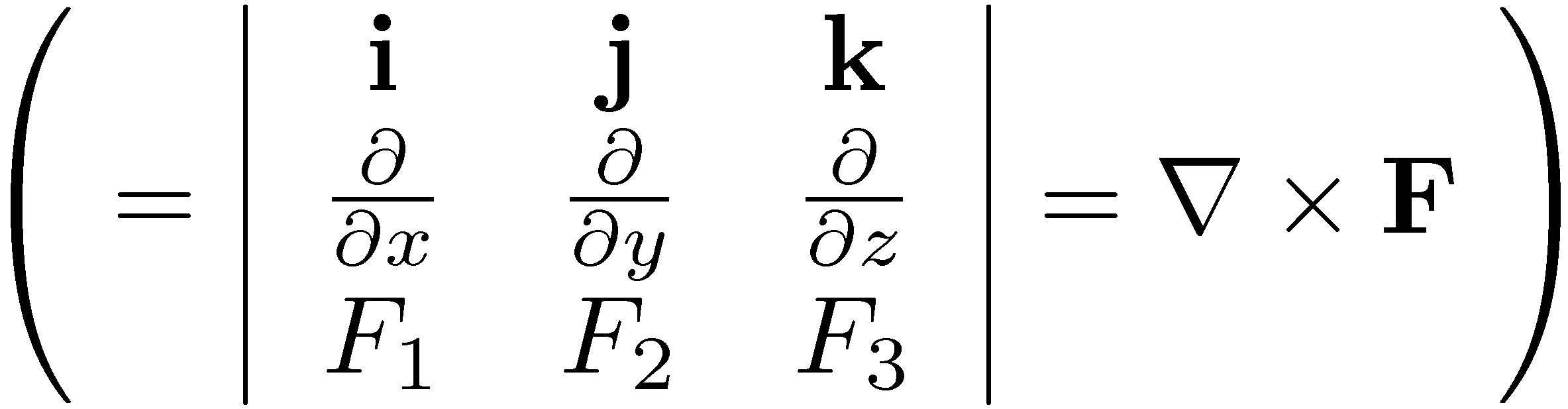 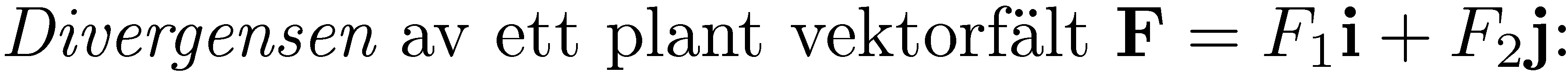 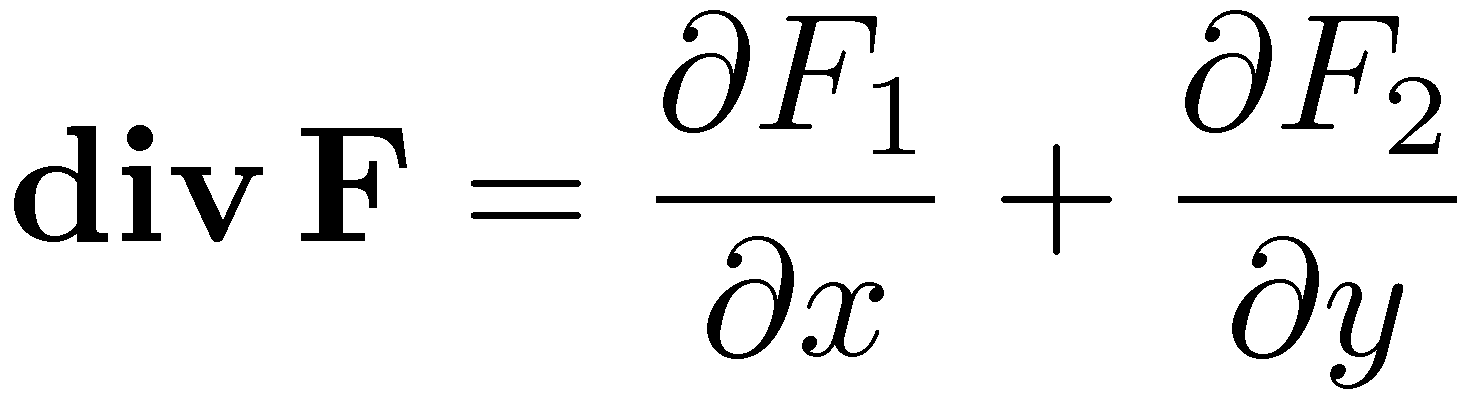 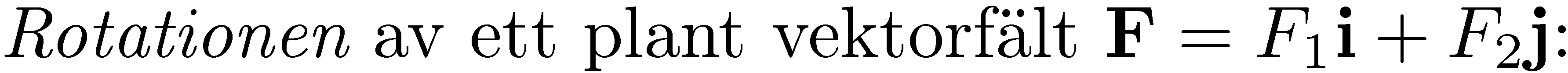 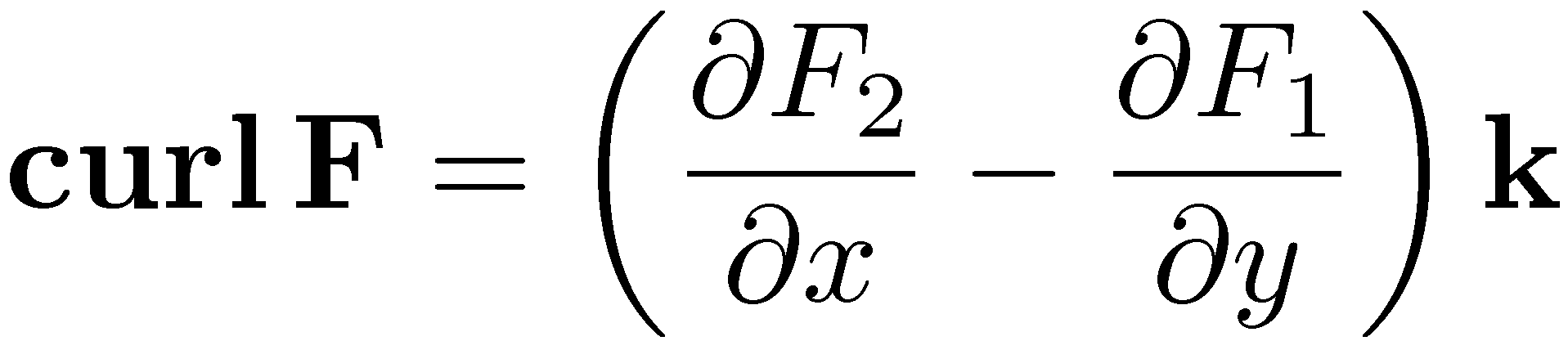 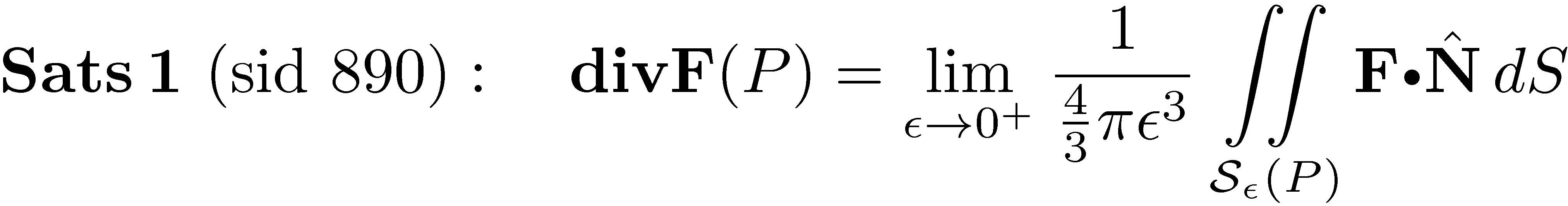 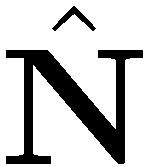 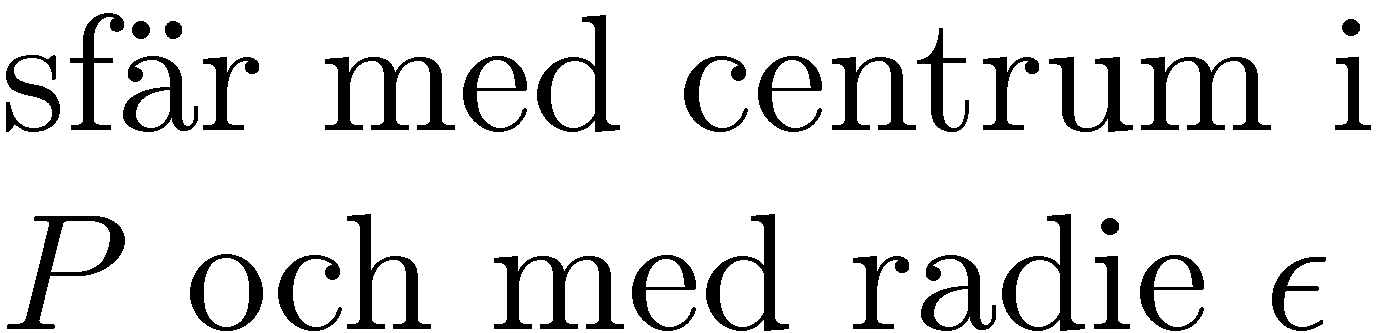 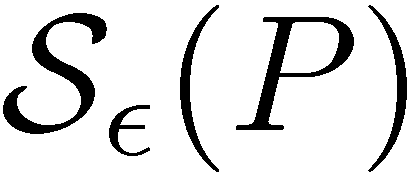 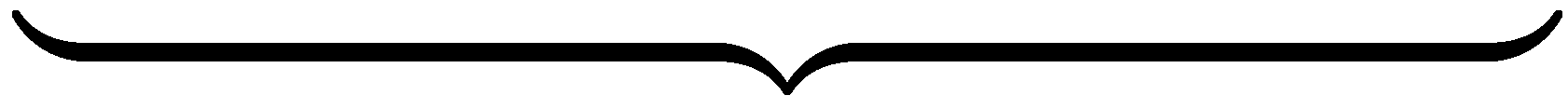 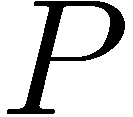 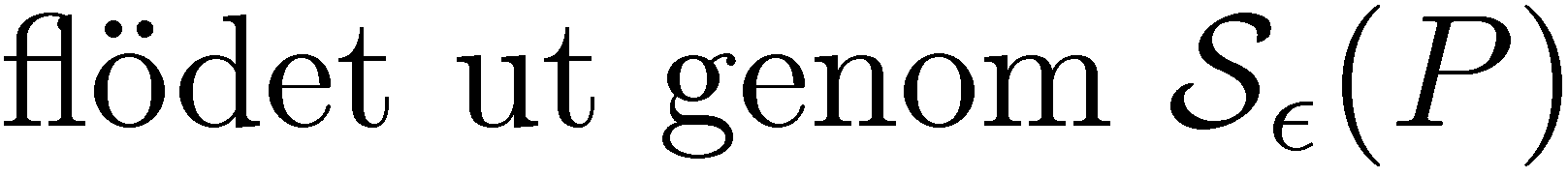 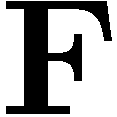 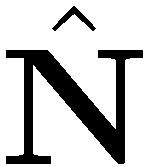 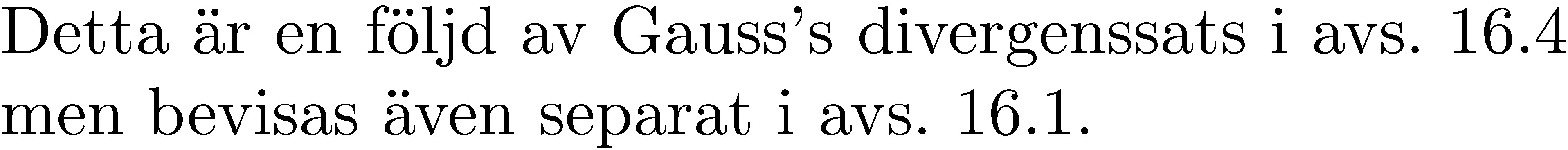 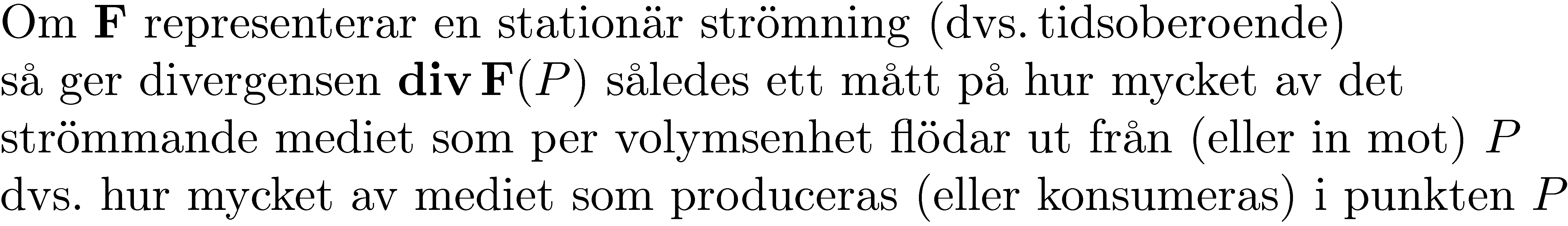 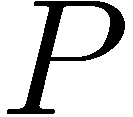 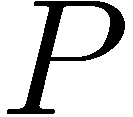 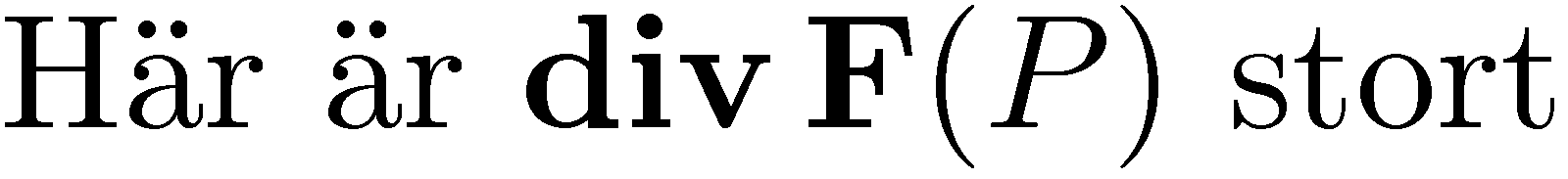 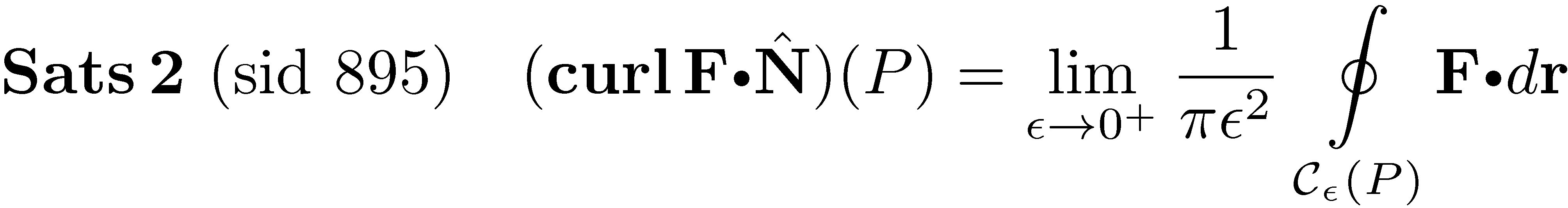 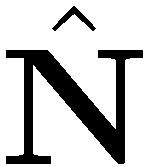 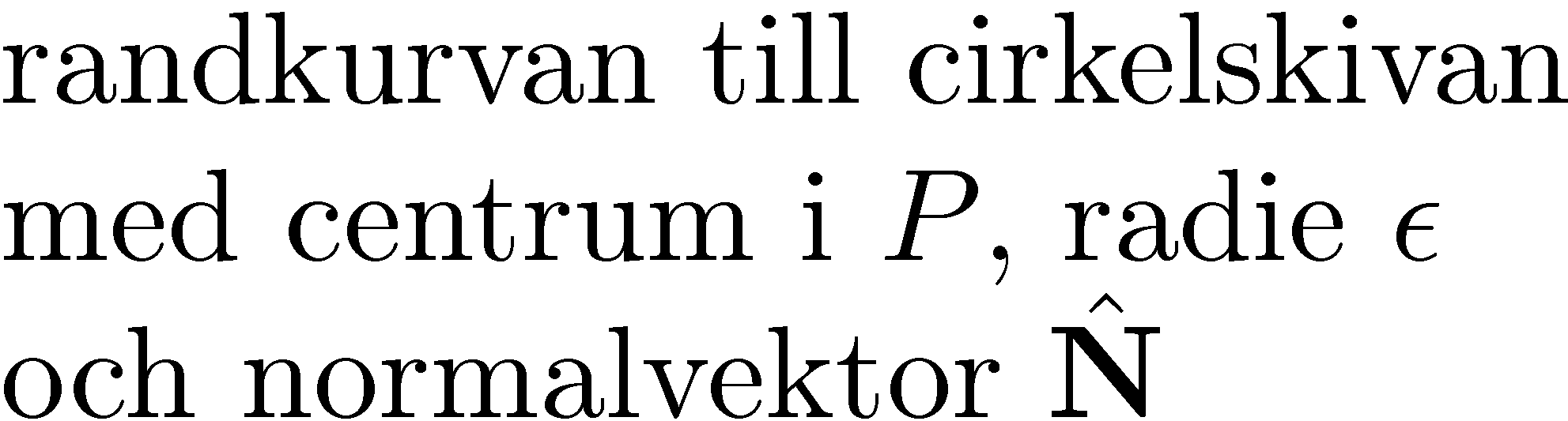 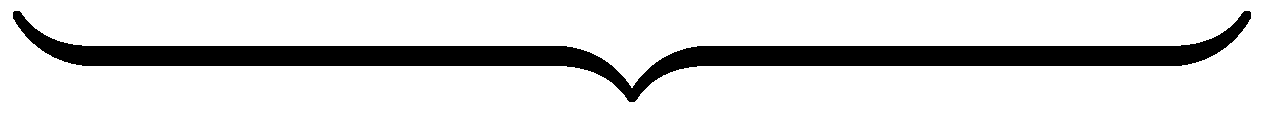 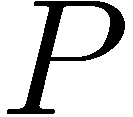 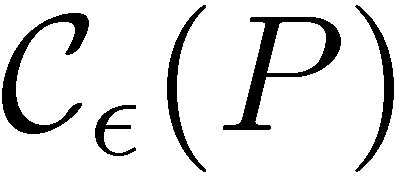 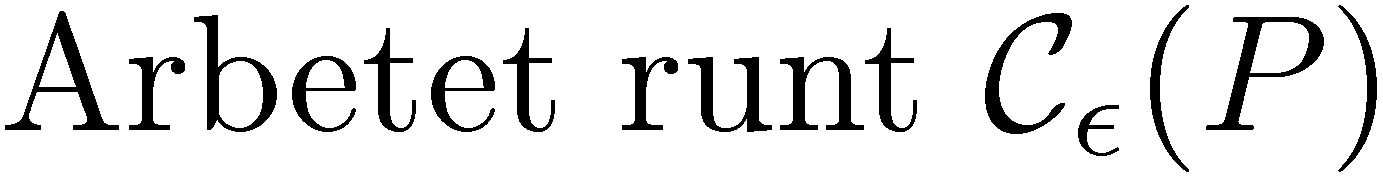 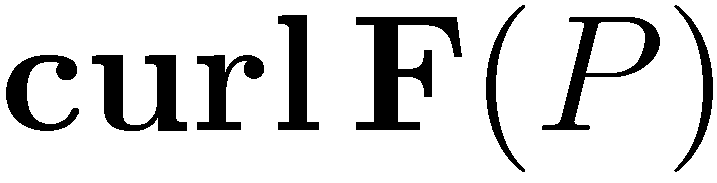 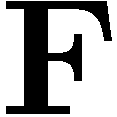 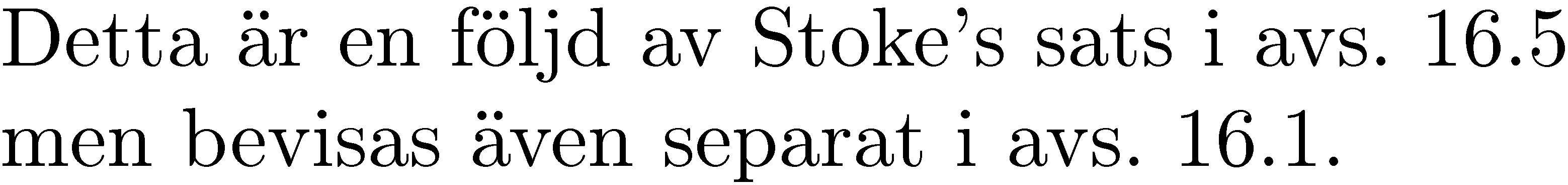 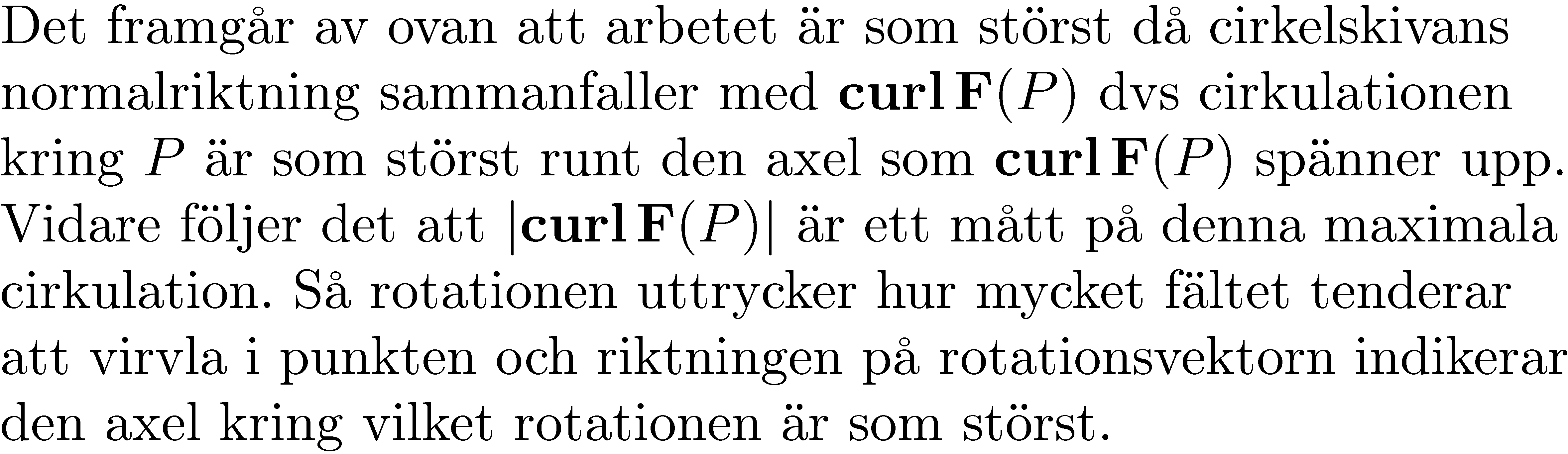 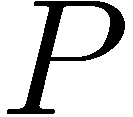 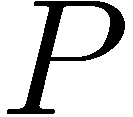 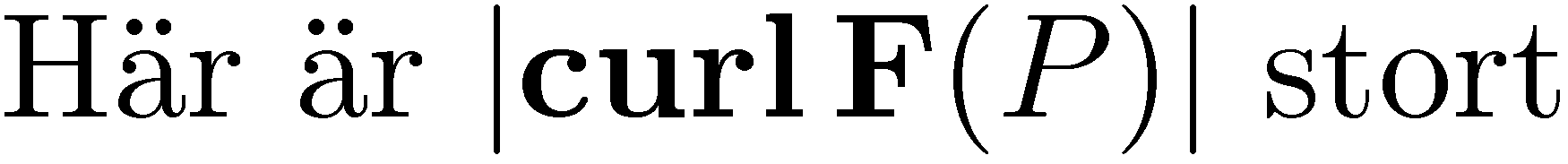 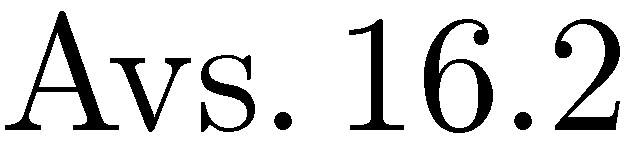 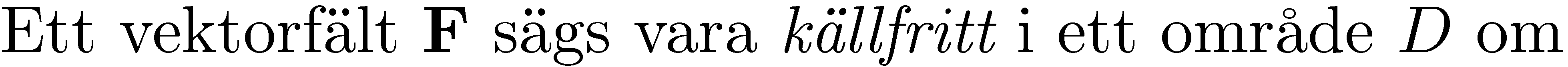 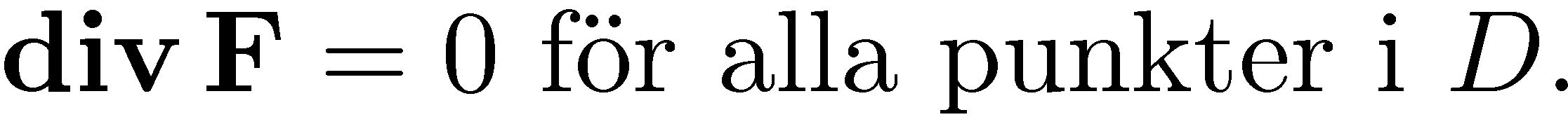 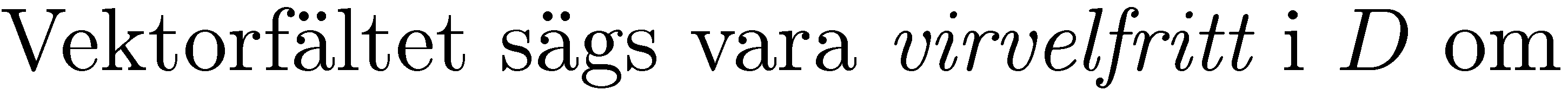 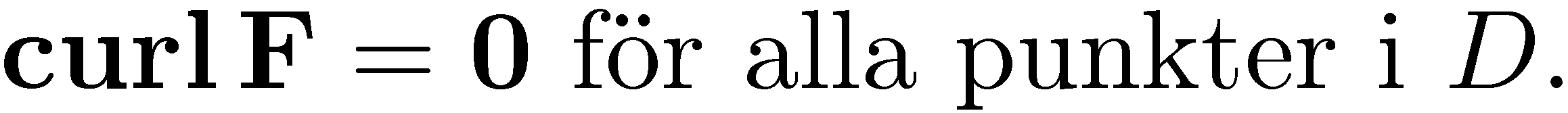 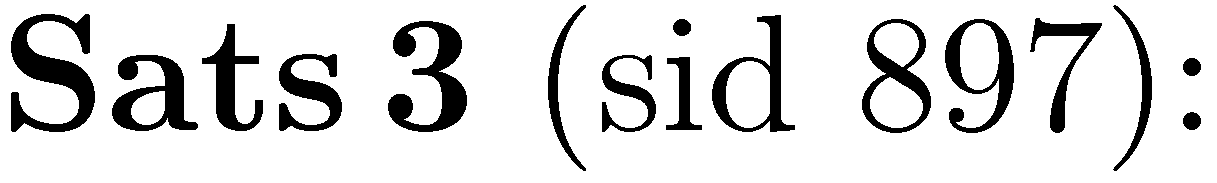 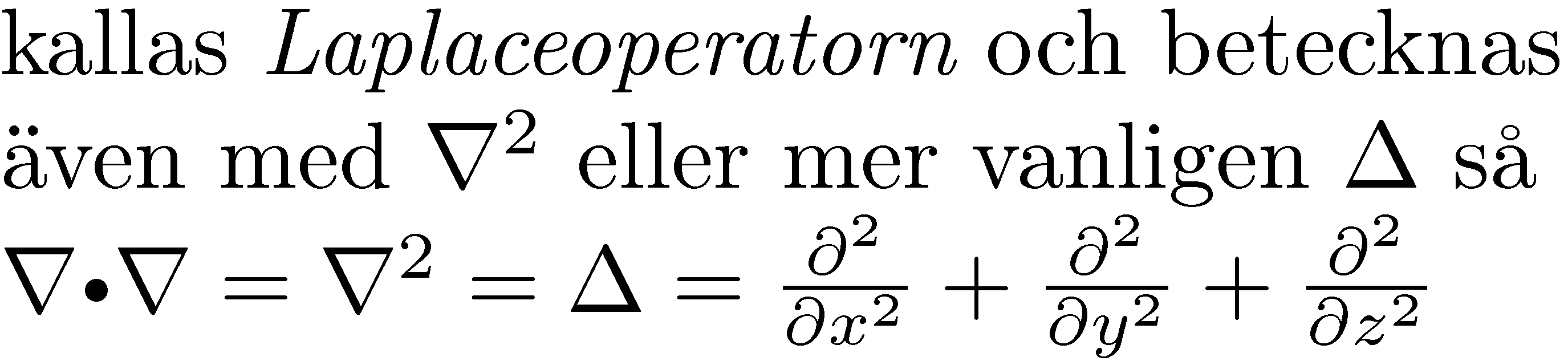 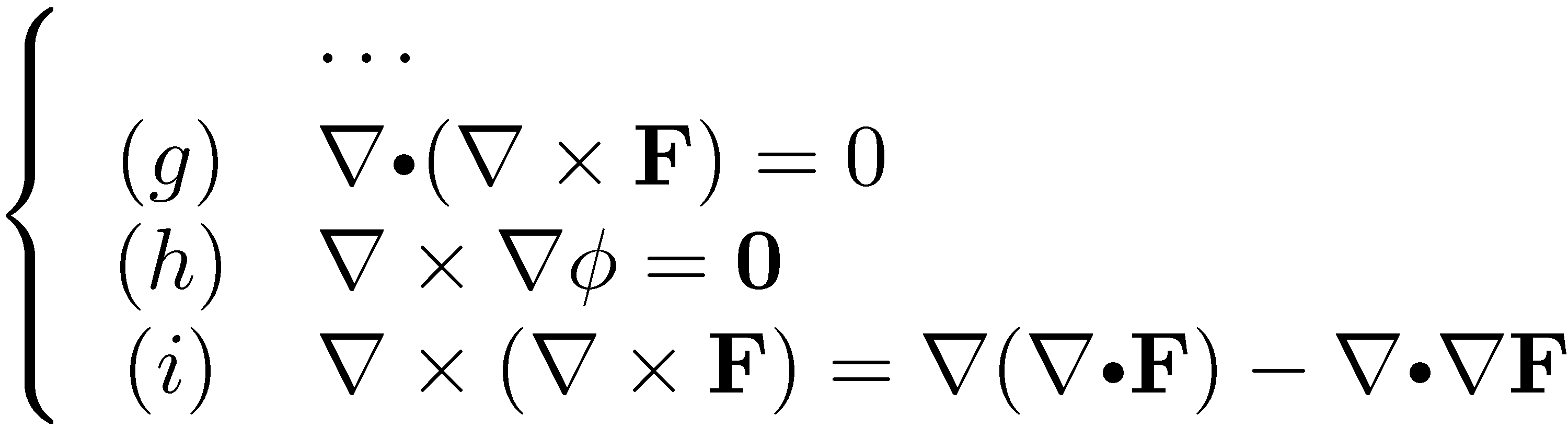 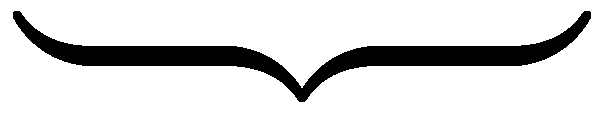 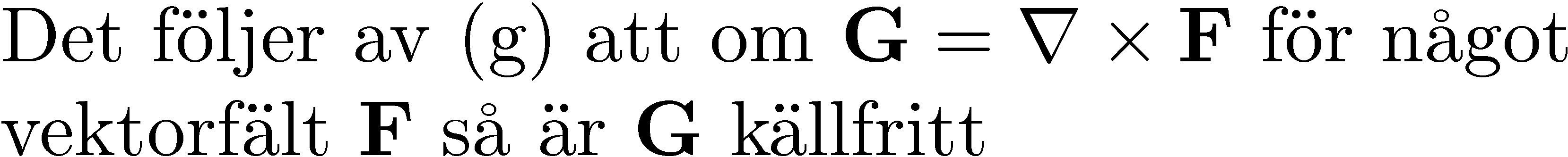 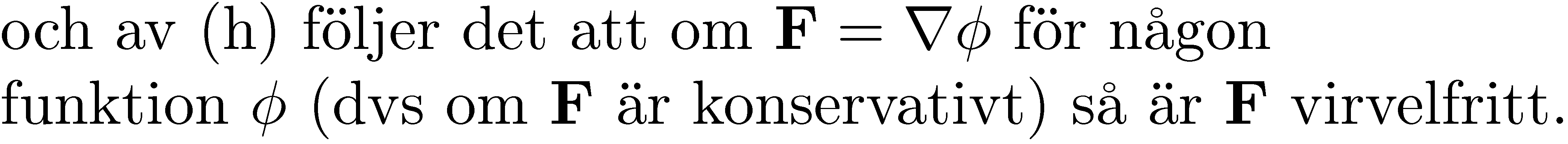 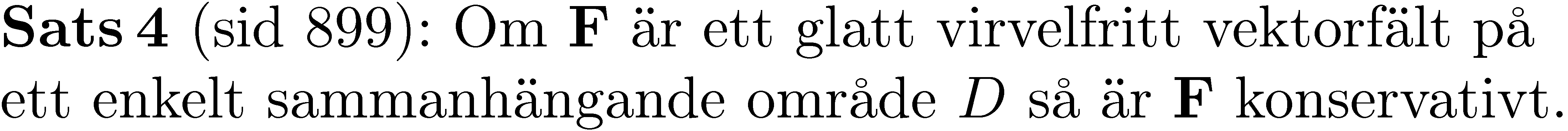 För Hollywood versionen av satsen, kolla in klassrum scenen i filmen 
"A Beautiful Mind": https://www.youtube.com/watch?v=ZGGZaQQEniw

Scenen är mellan 30-32 minuter in i videon. I Russell Crowes notation, Sats 16.2.4 säger att dim(V/W) = 0 om R^3 \ X är enkelt sammanhängande
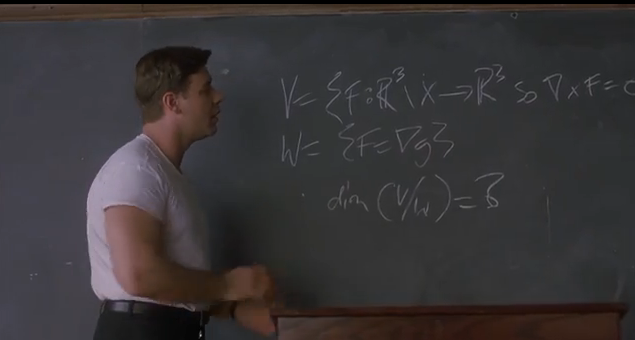 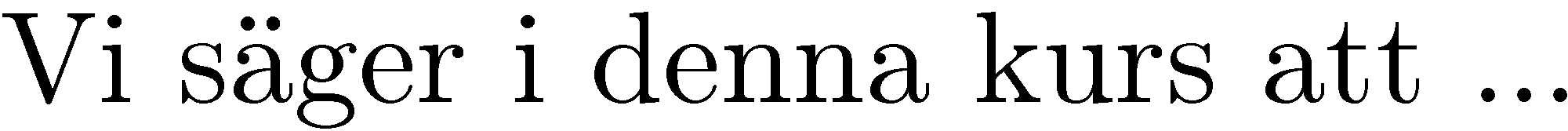 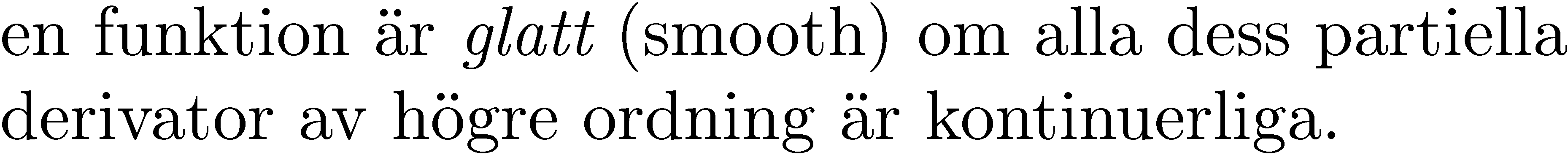 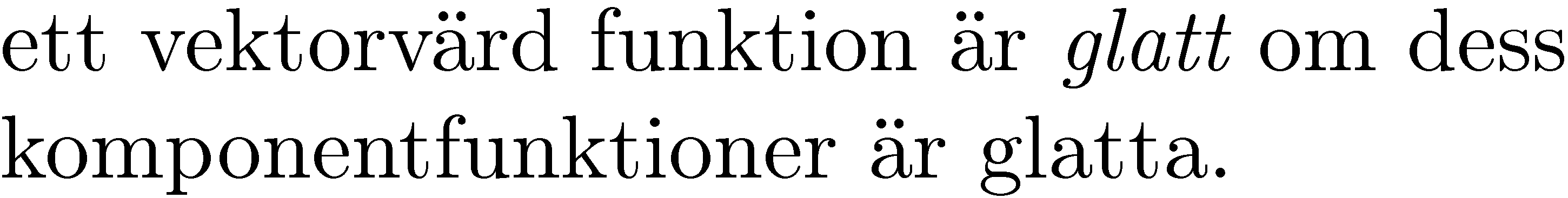 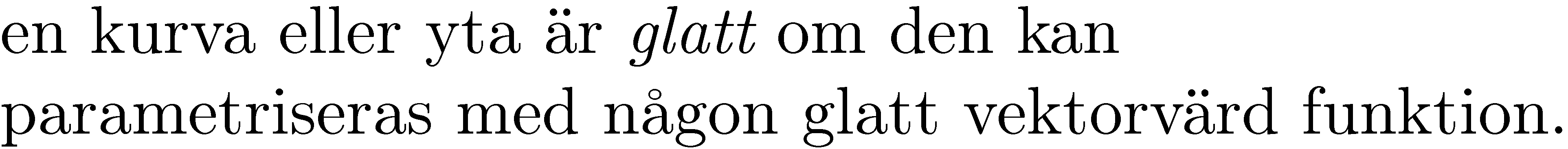 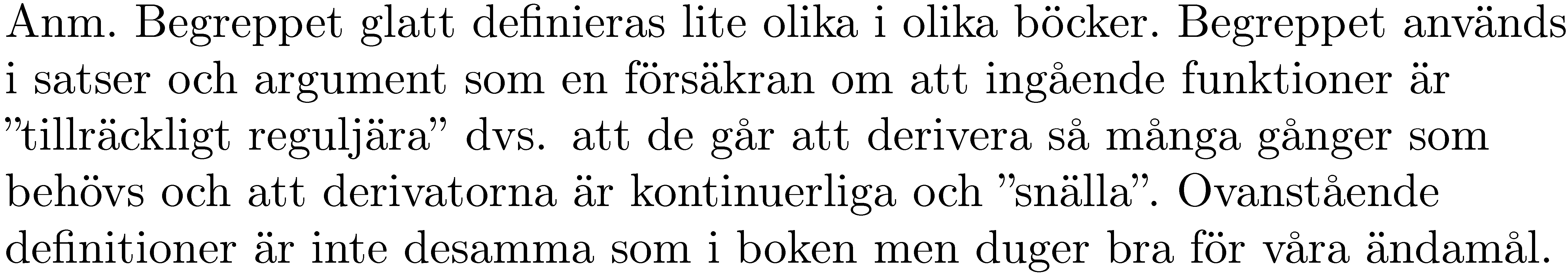 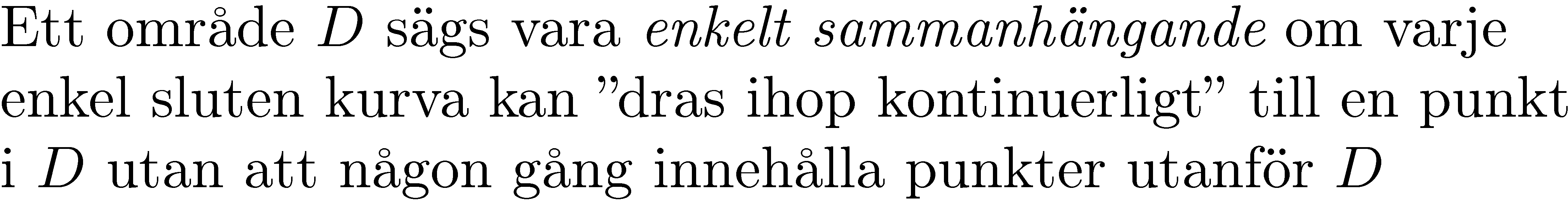 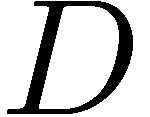 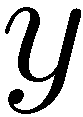 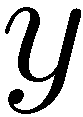 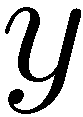 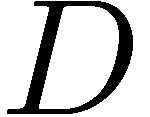 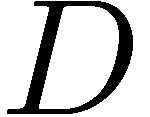 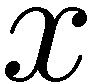 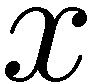 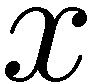 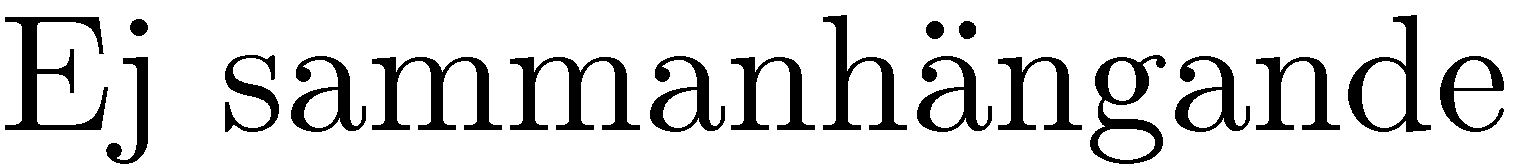 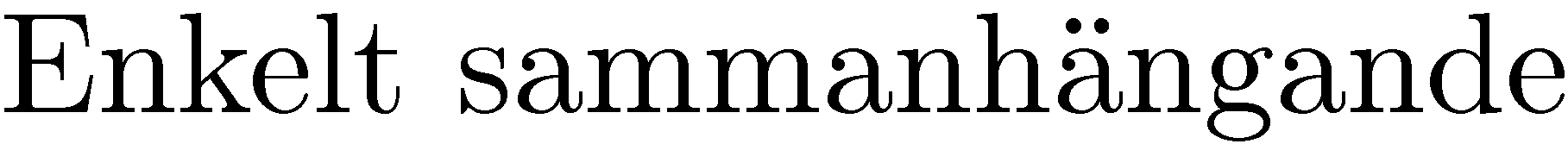 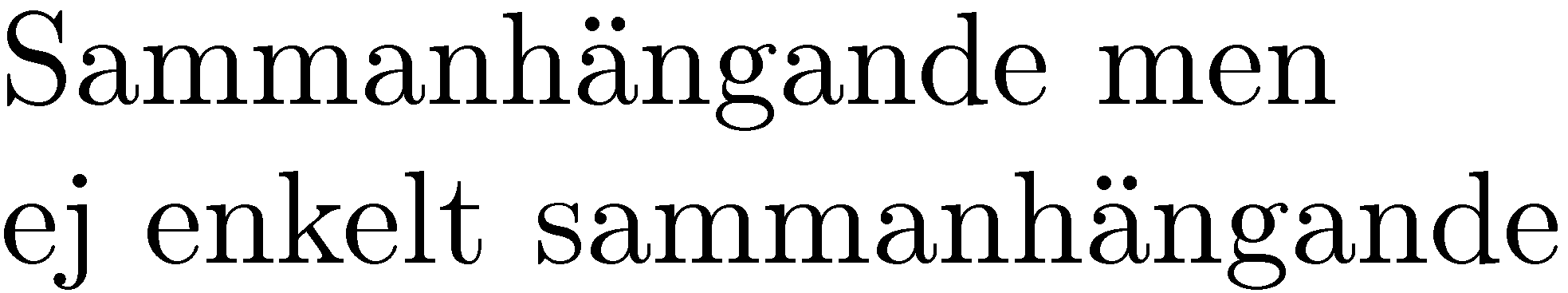 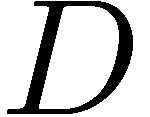 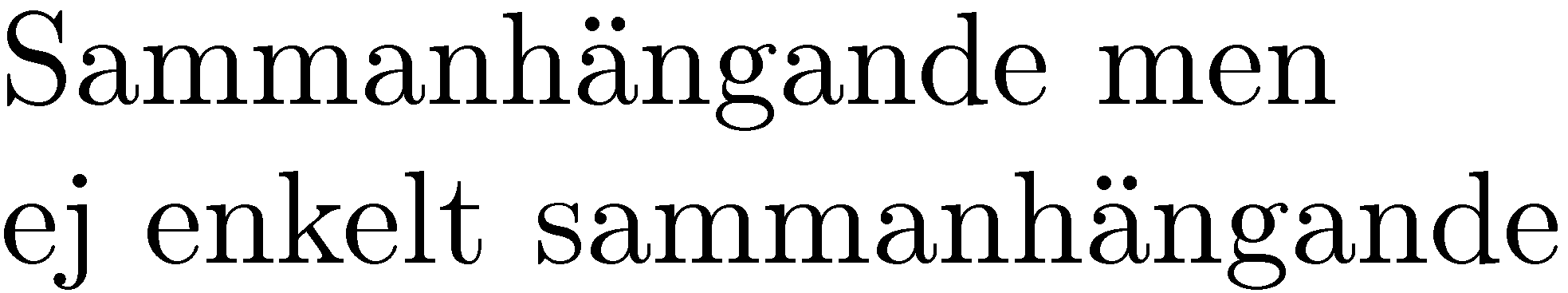 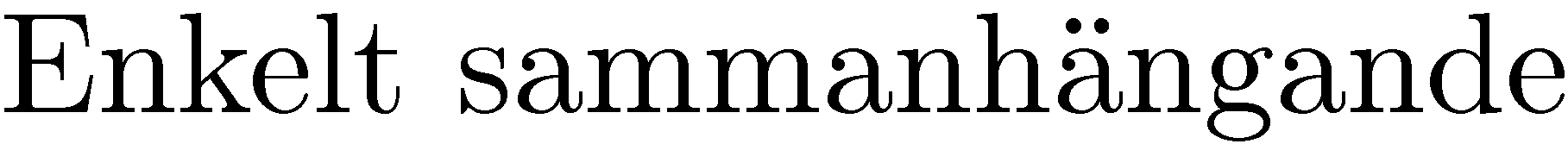 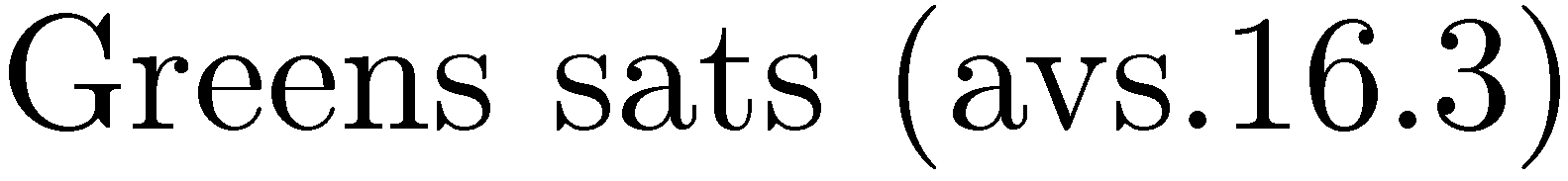 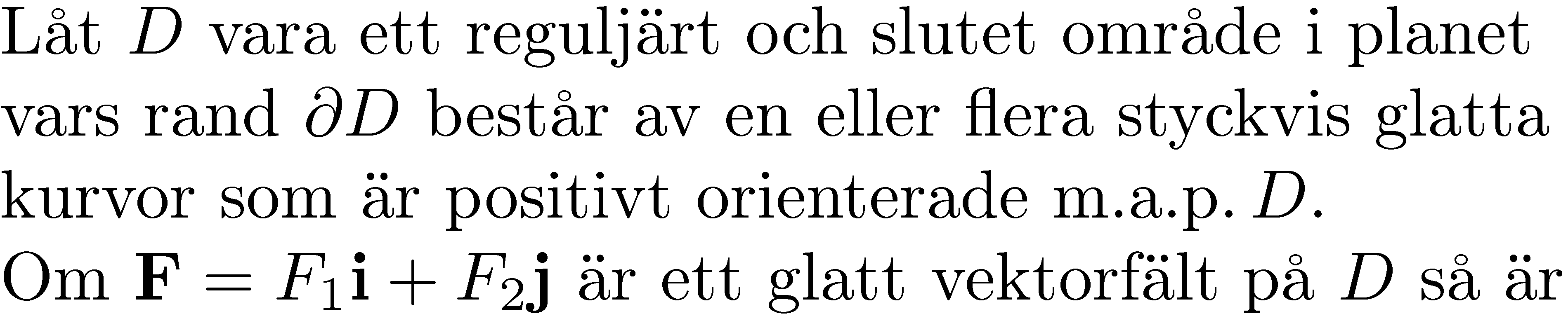 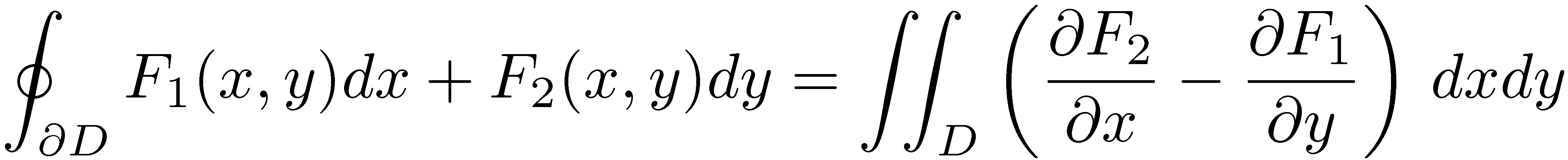 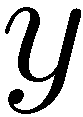 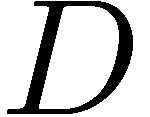 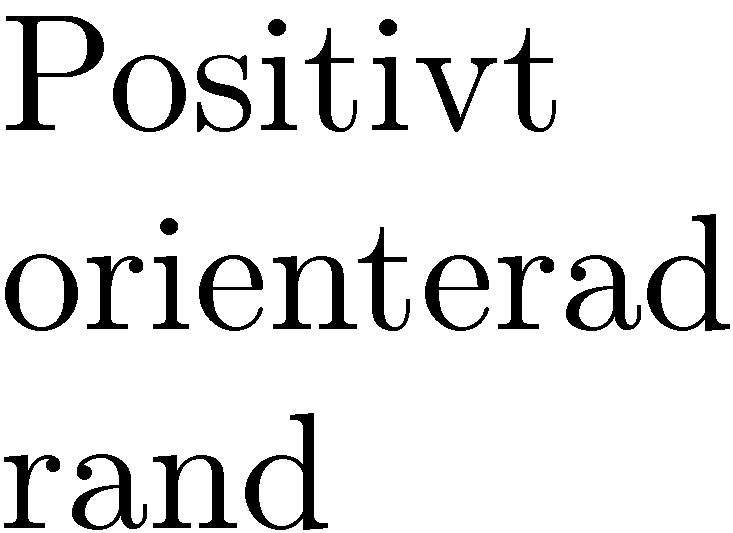 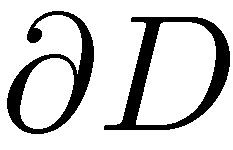 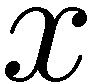 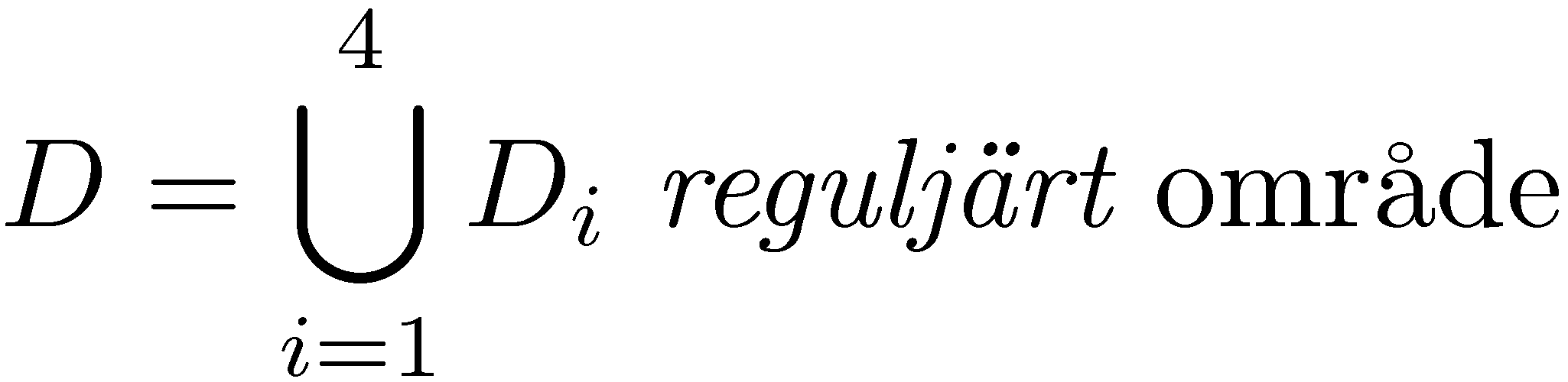 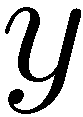 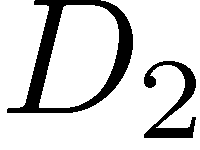 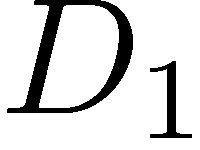 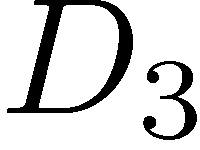 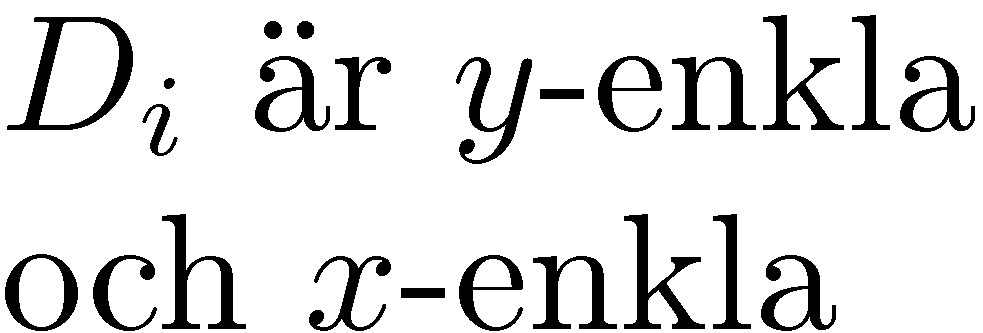 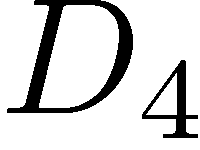 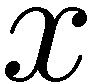 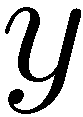 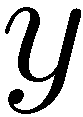 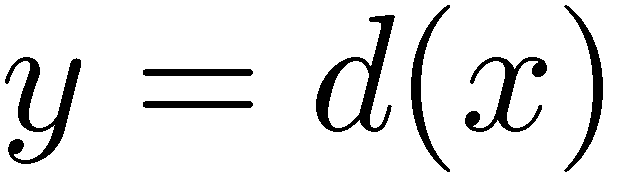 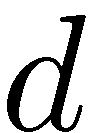 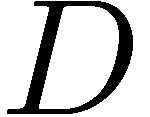 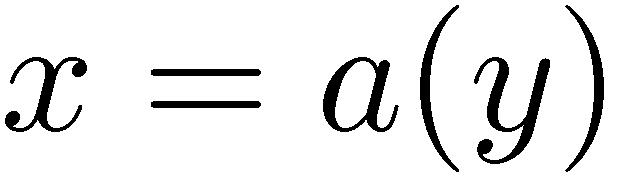 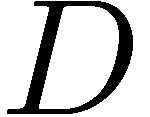 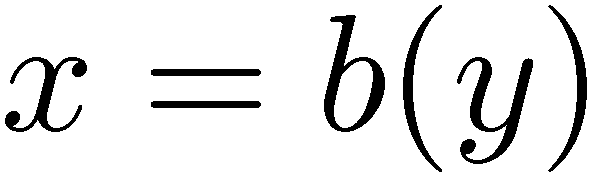 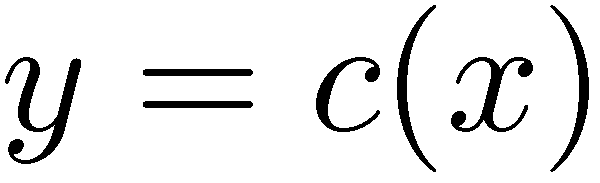 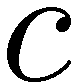 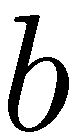 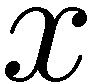 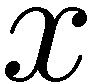 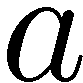 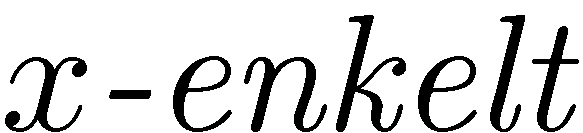 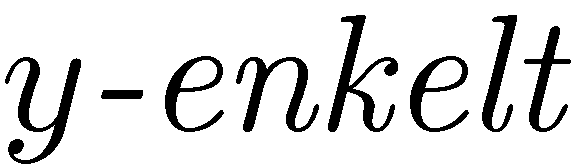 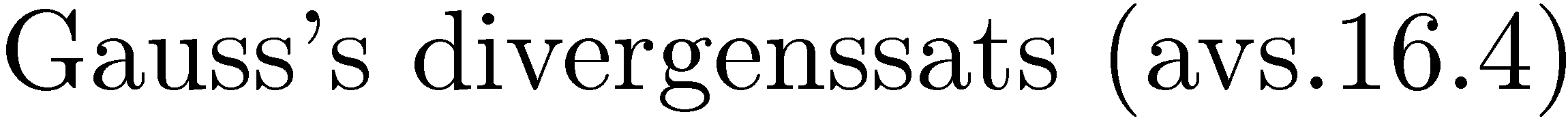 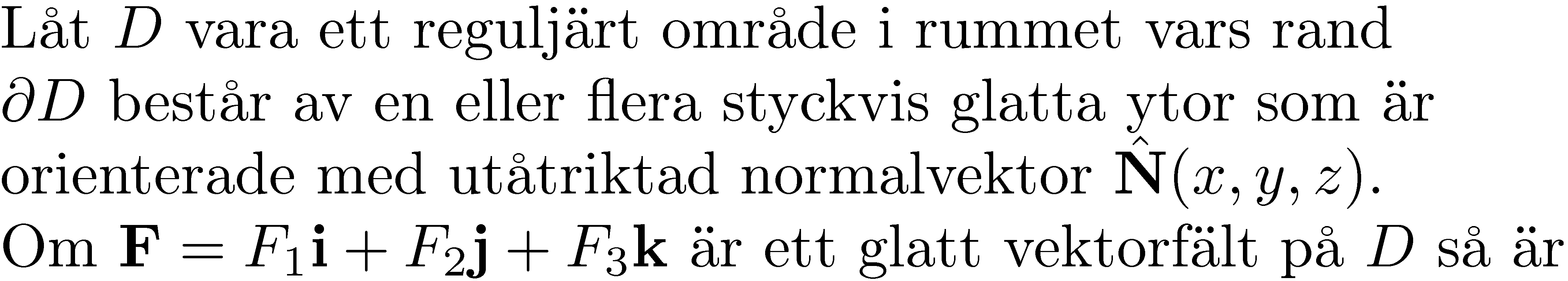 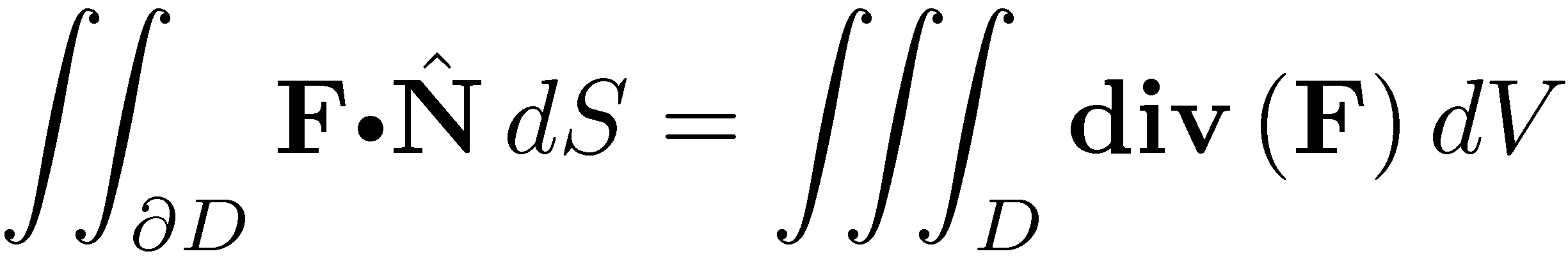 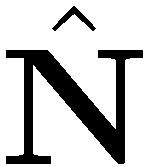 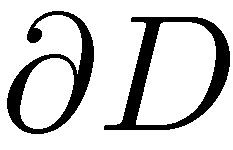 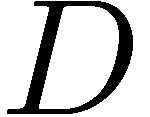 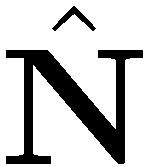 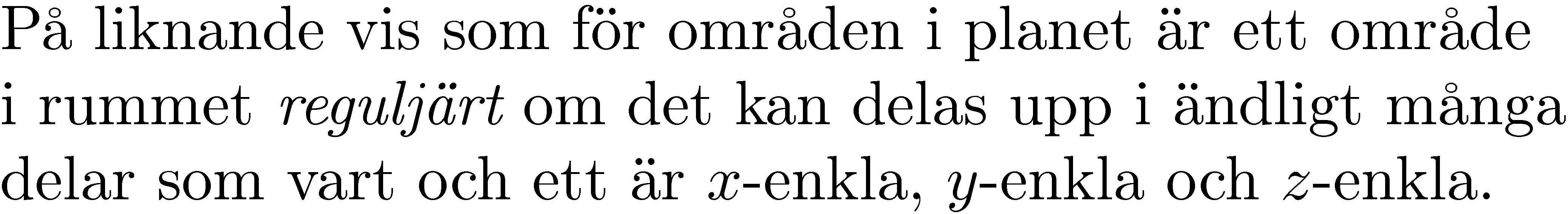 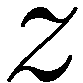 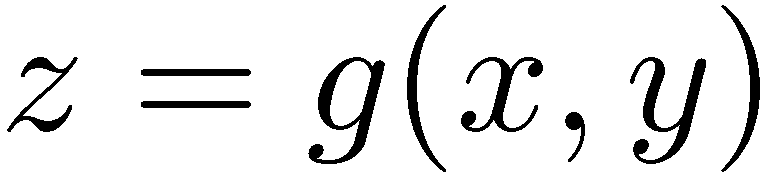 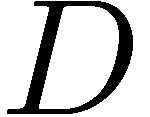 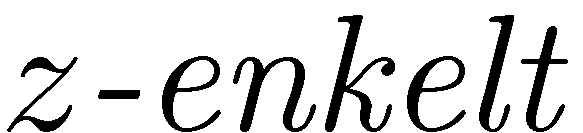 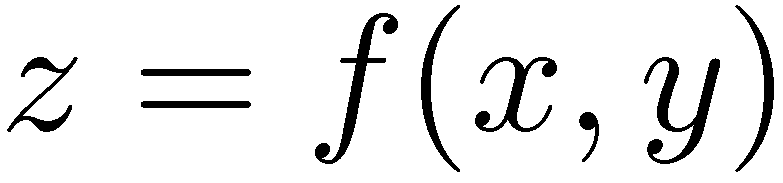 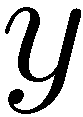 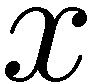 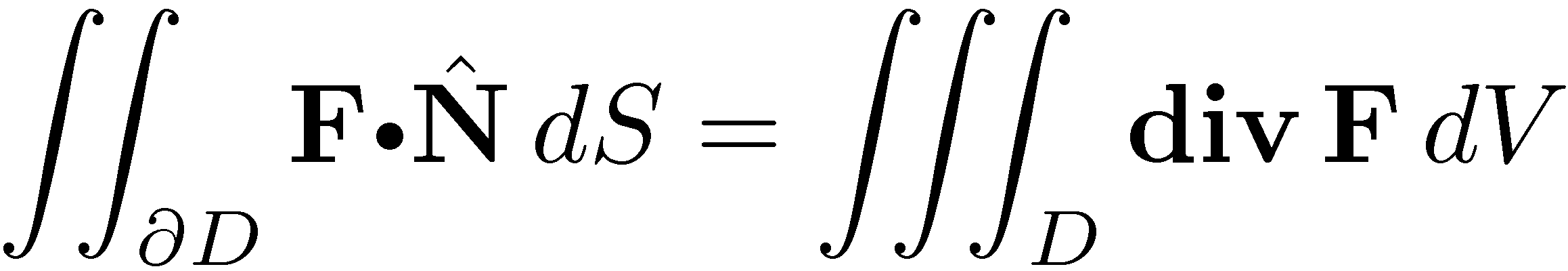 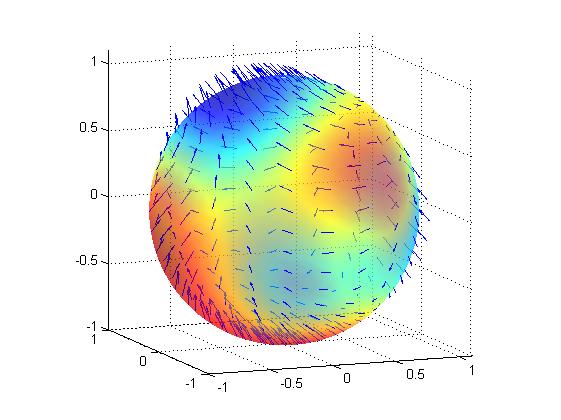 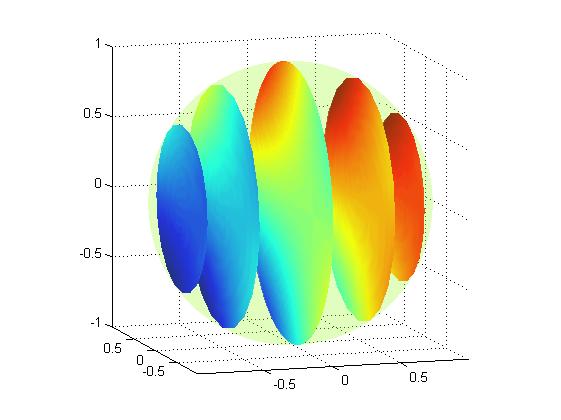 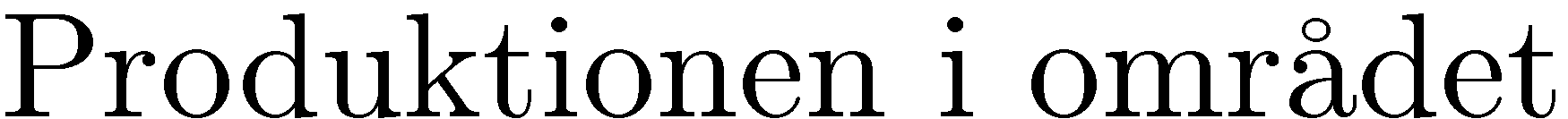 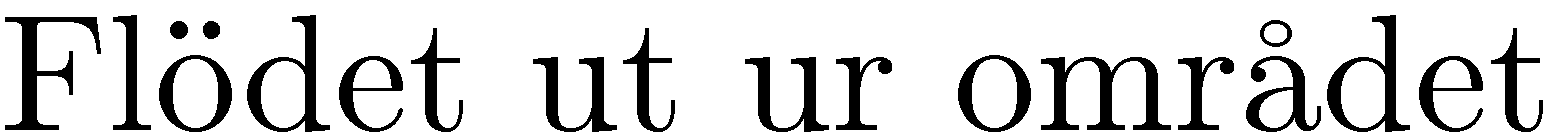 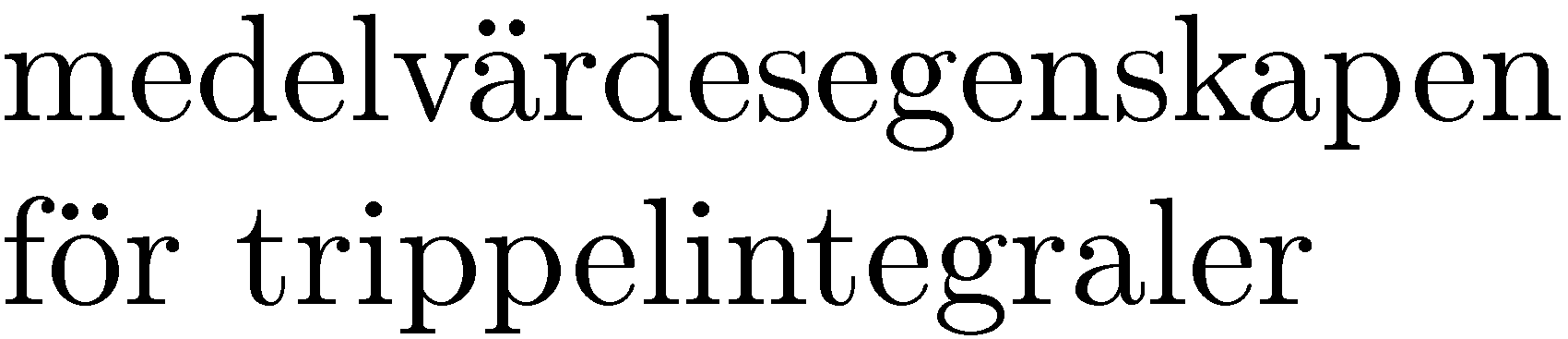 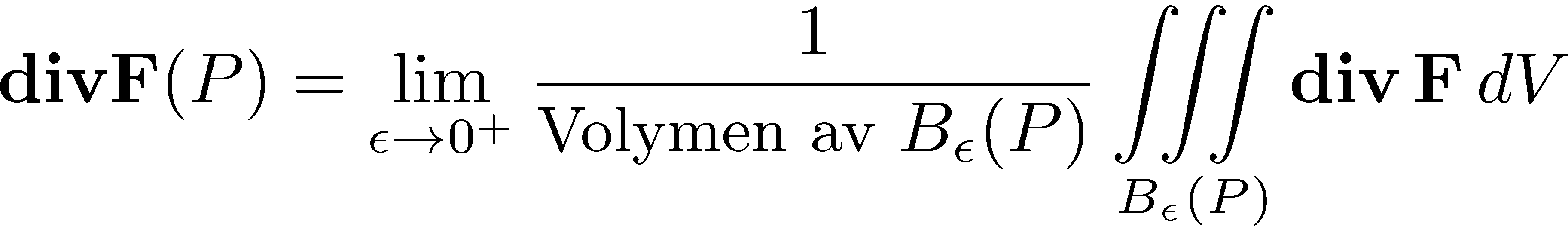 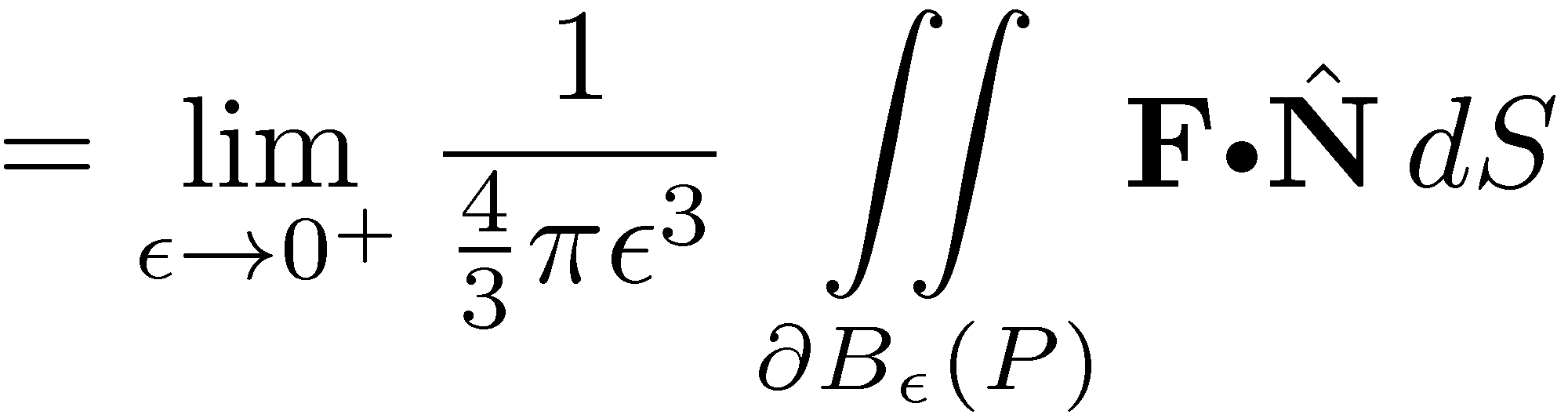 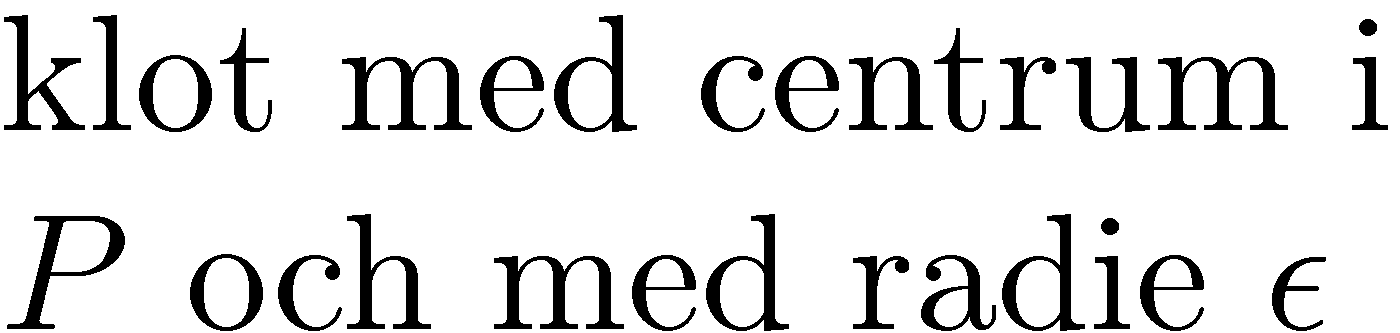 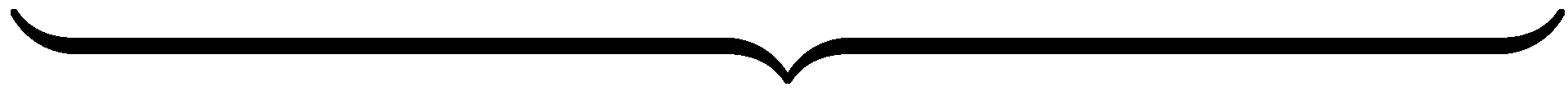 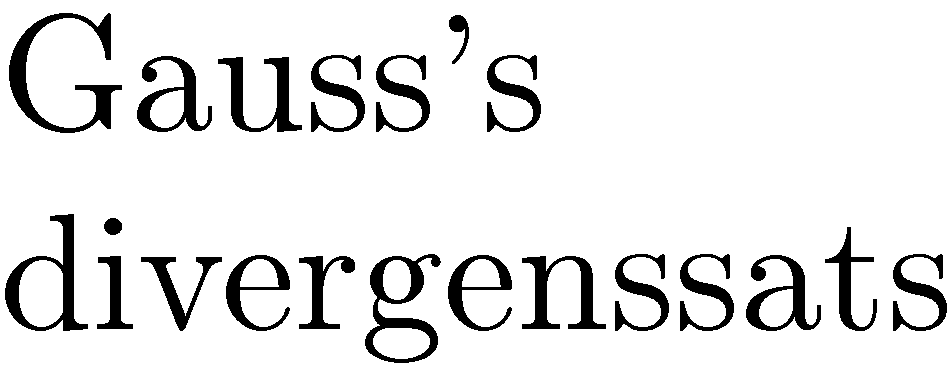 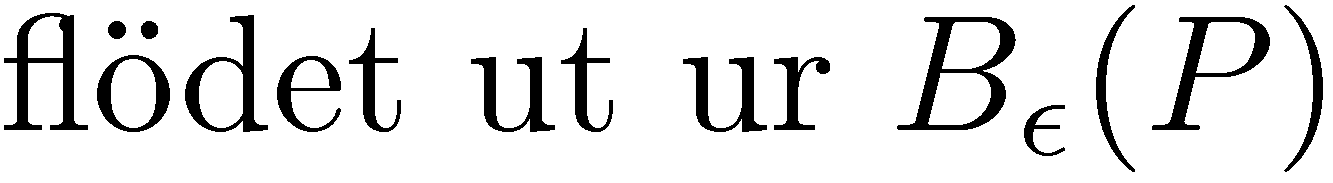 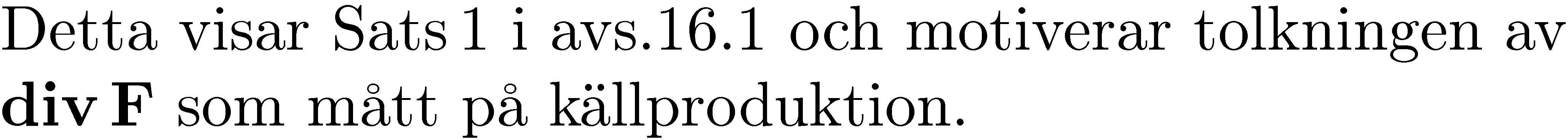 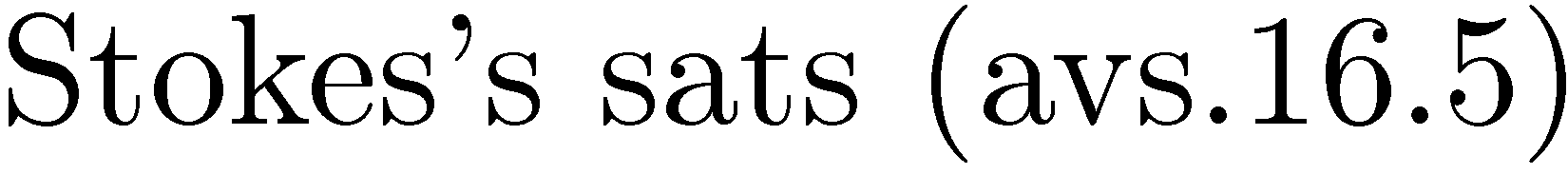 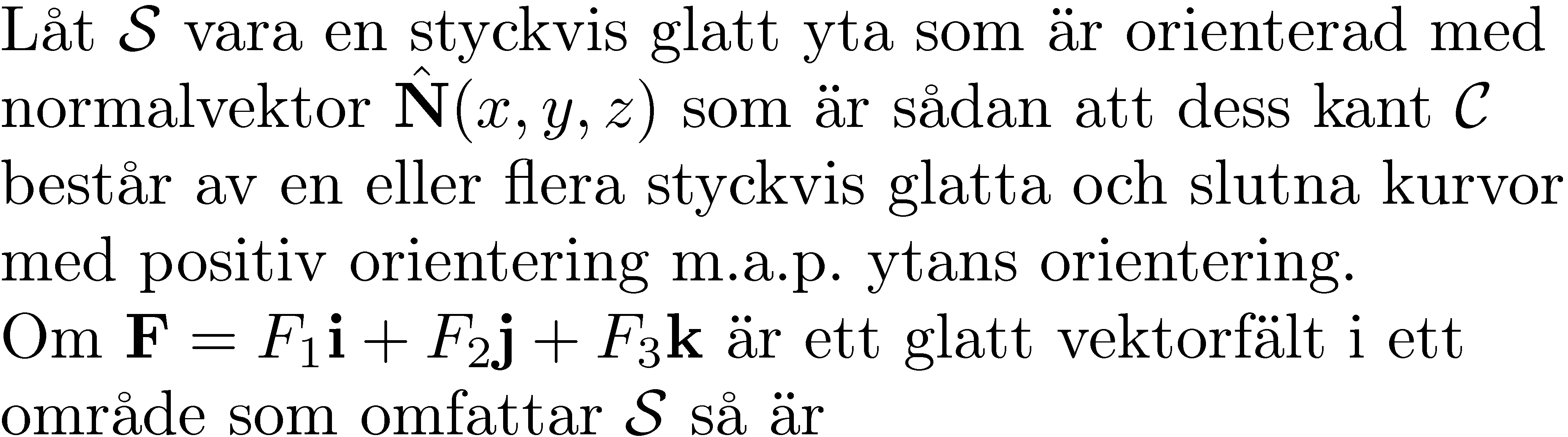 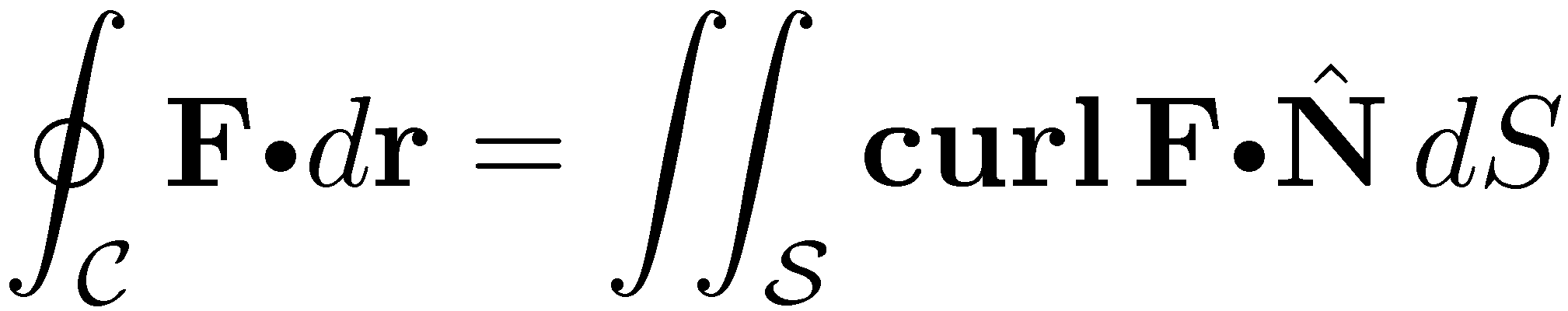 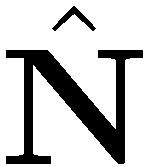 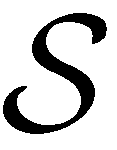 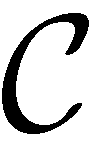 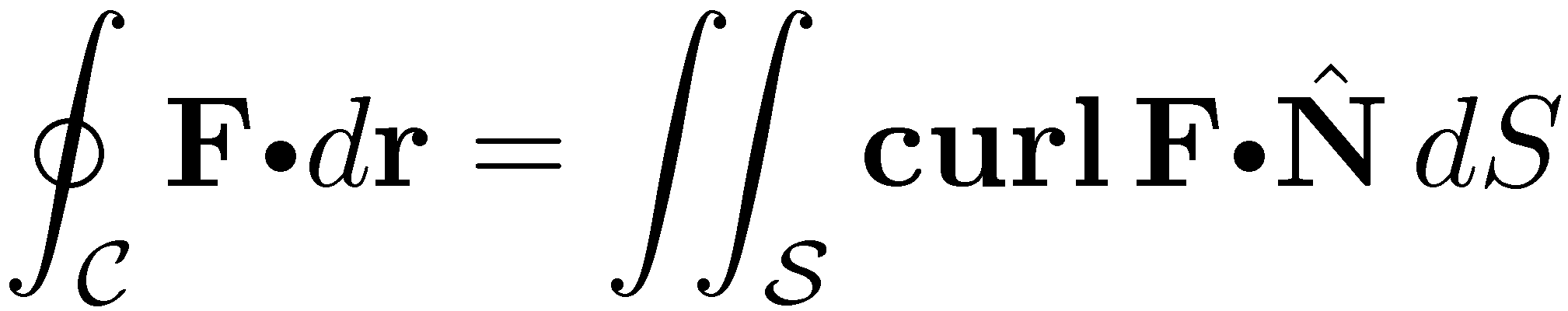 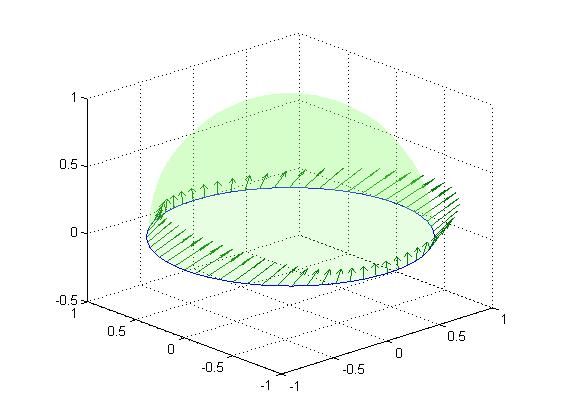 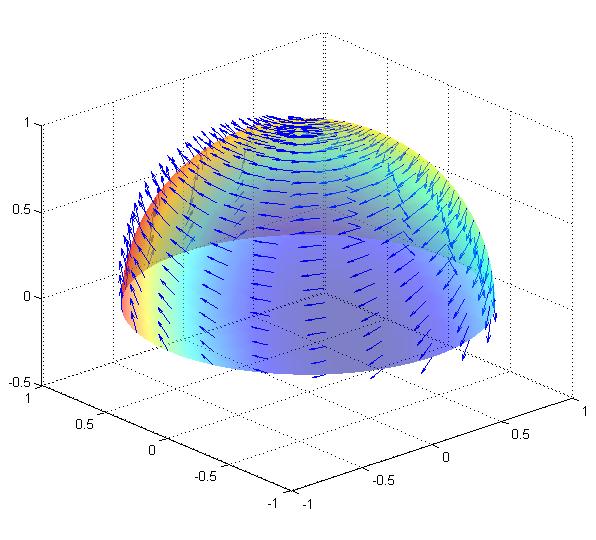 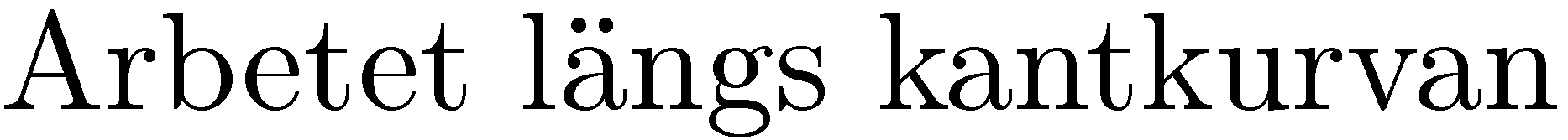 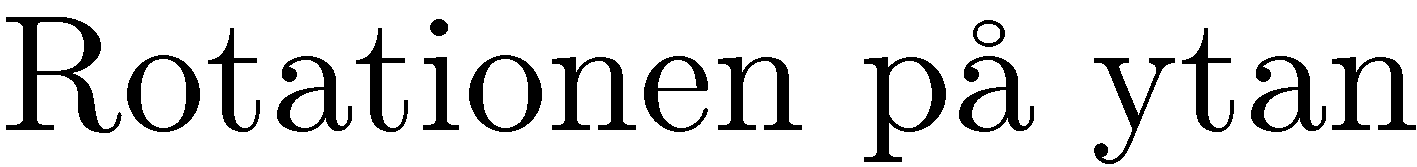 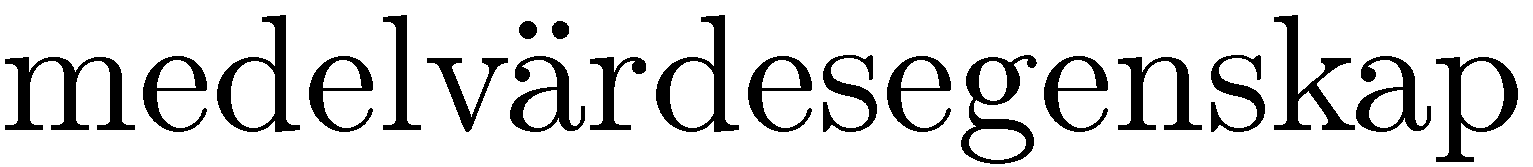 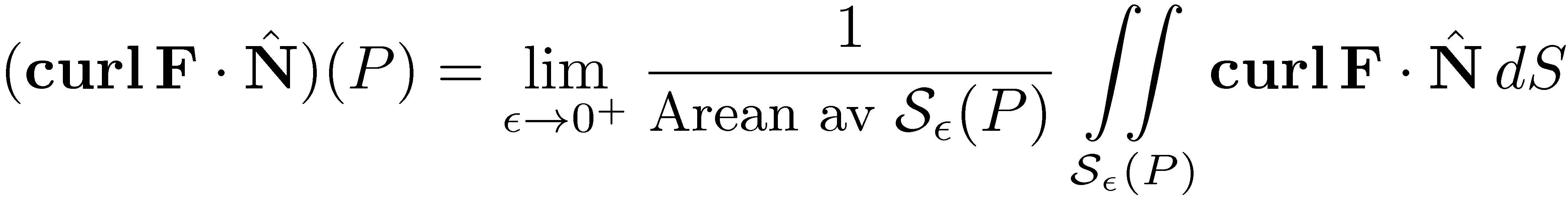 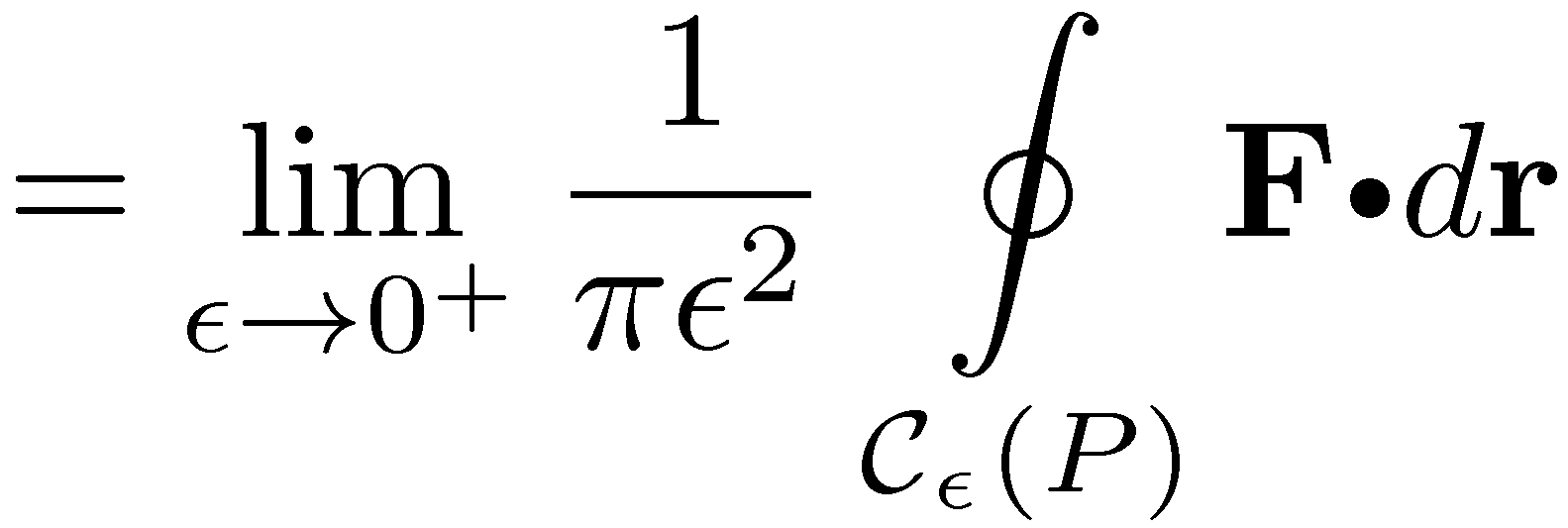 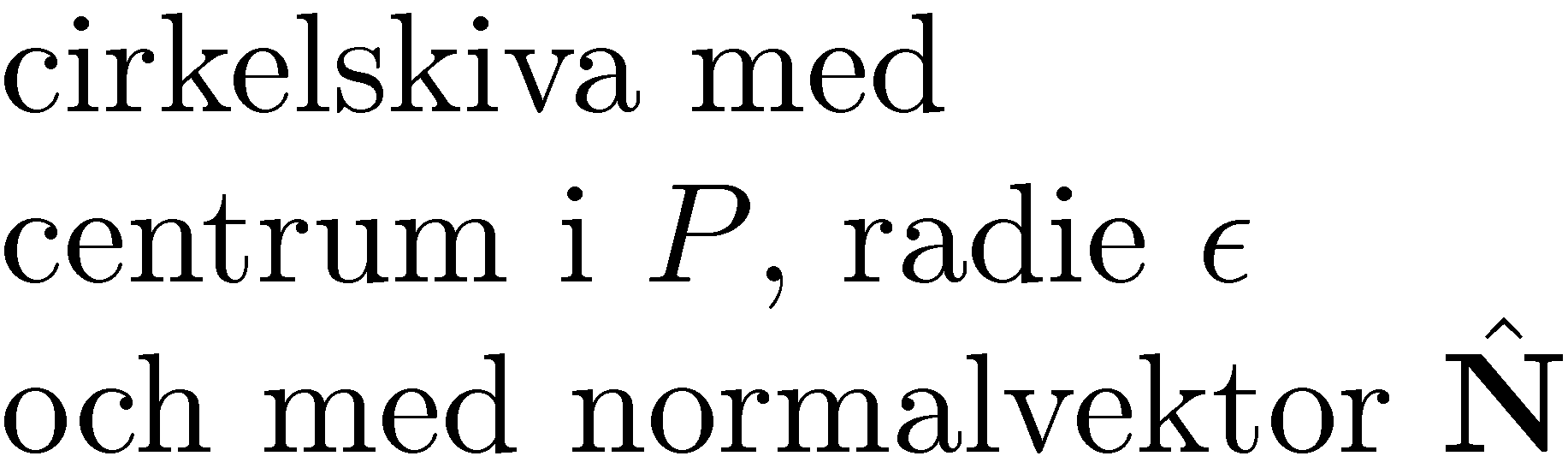 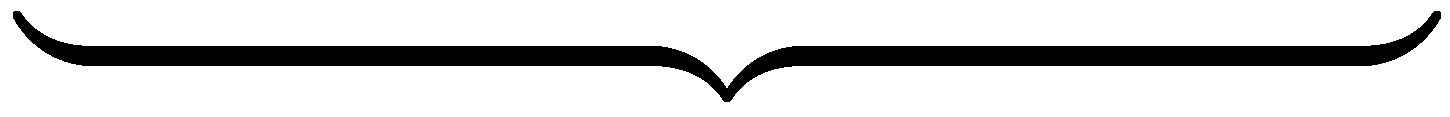 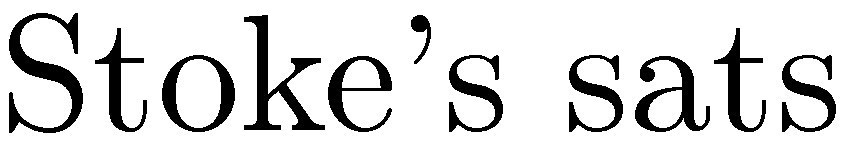 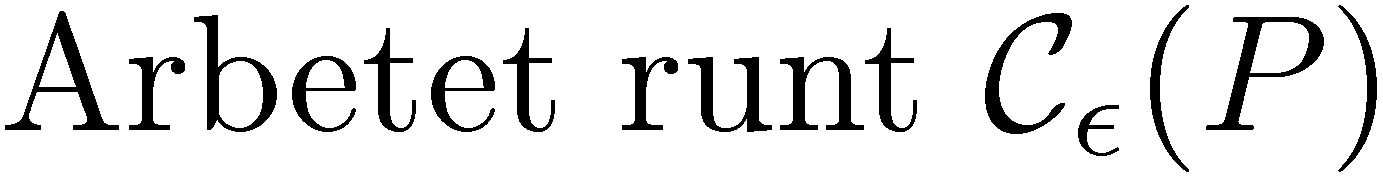 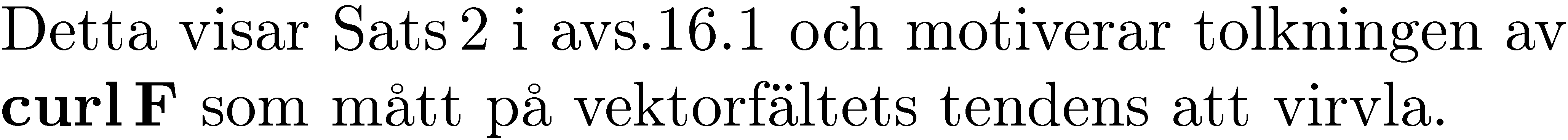